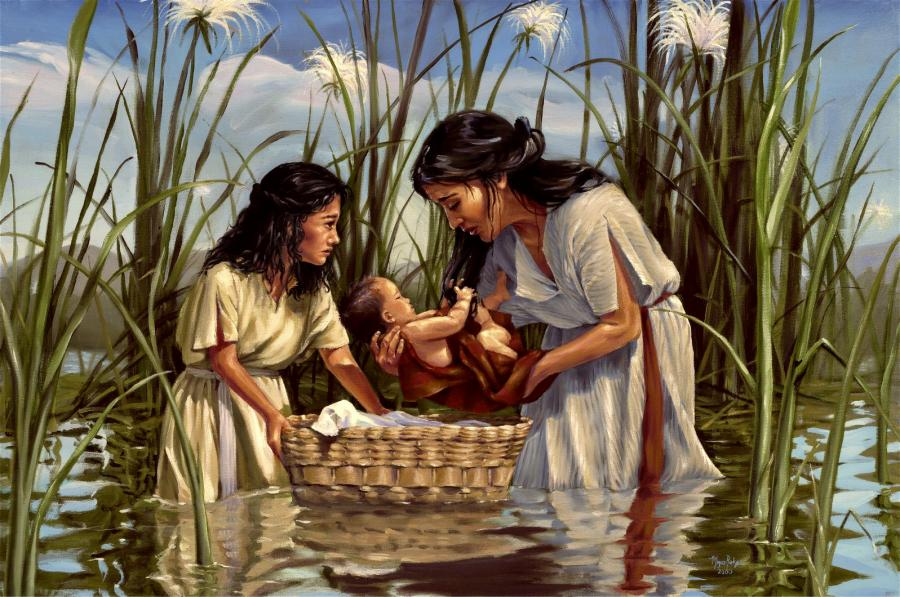 Year 9 Vocab
Term 2, Week 8
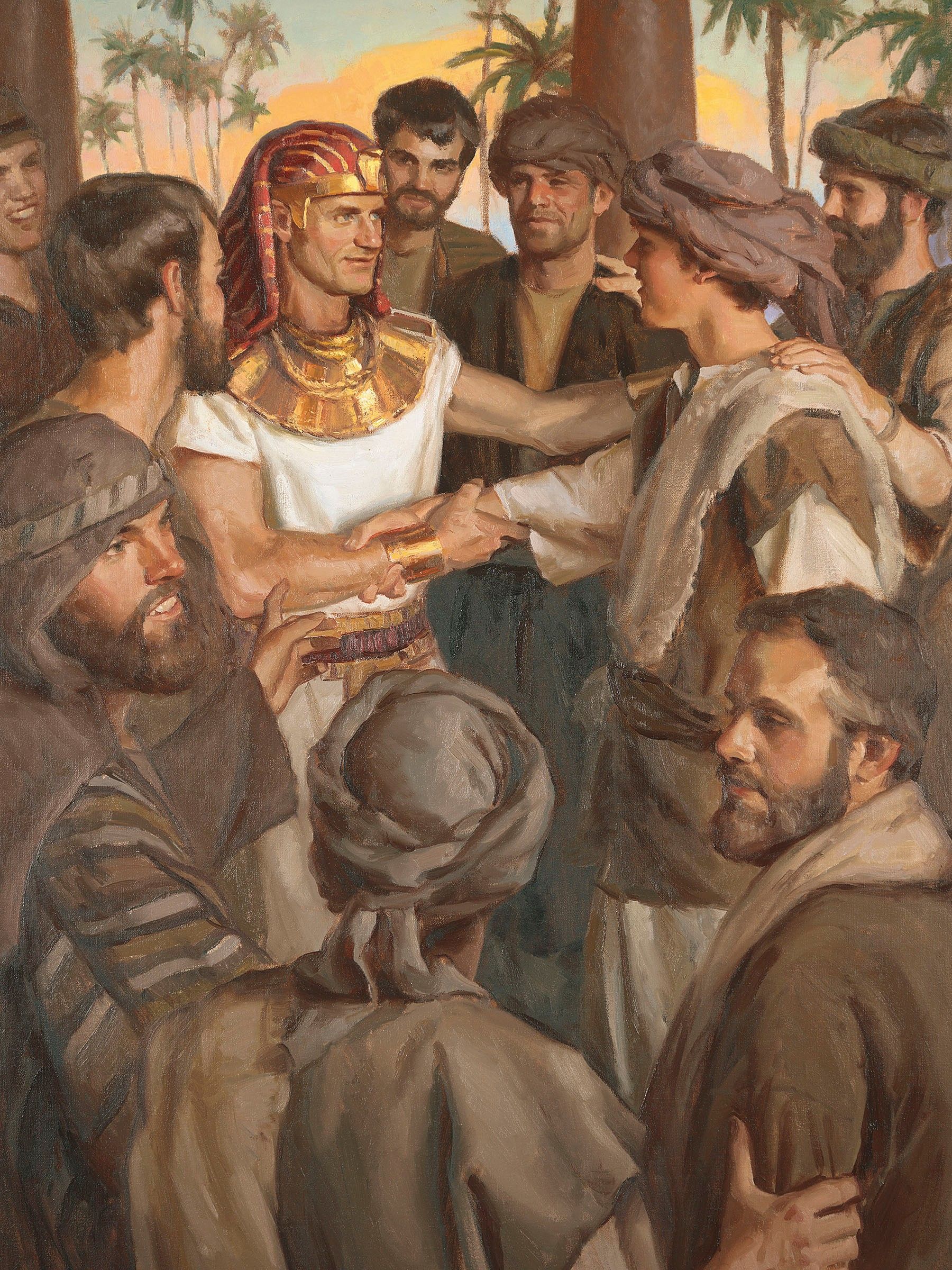 Providence
Part of speech: noun

Meaning: the protective care of God – can also mean forethought, preparing in advance for future events

It was through divine providence that Joseph was sent to Egypt.
Seeing that very worthy deeds are done unto this nation by thy providence, we accept it always, and in all places, most noble Felix, with all thankfulness (Acts 24:2)
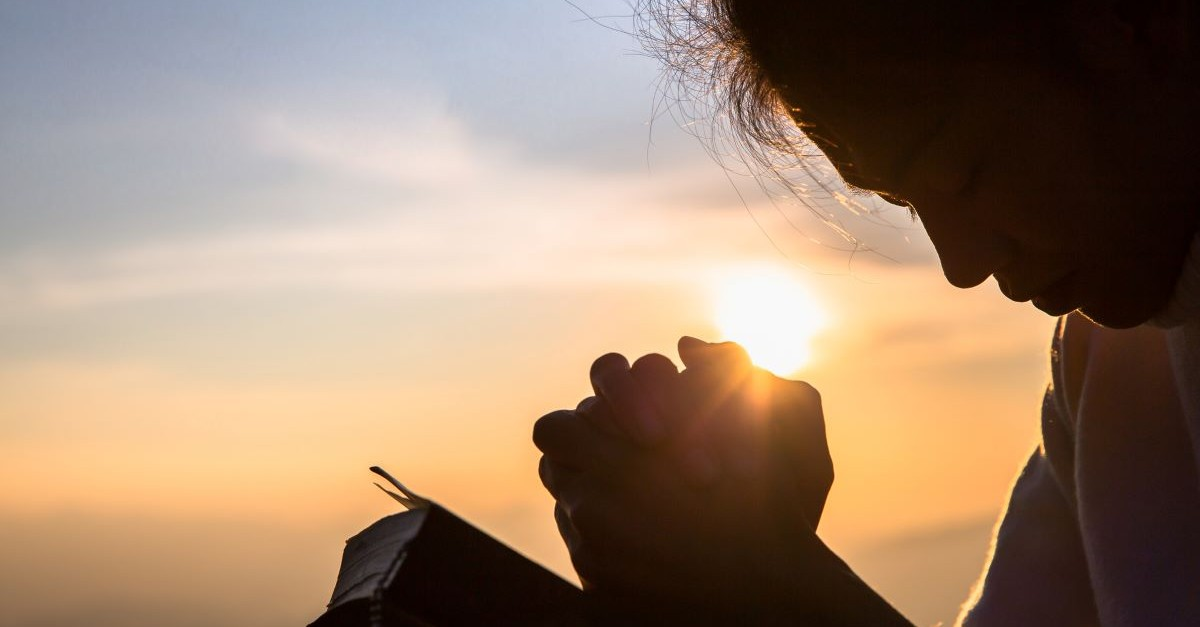 Intercession
Part of speech: noun

Meaning: a prayer or request on behalf of someone else

“He (Christ) ever liveth to make intercession for us.” (Hebrews 7:25)
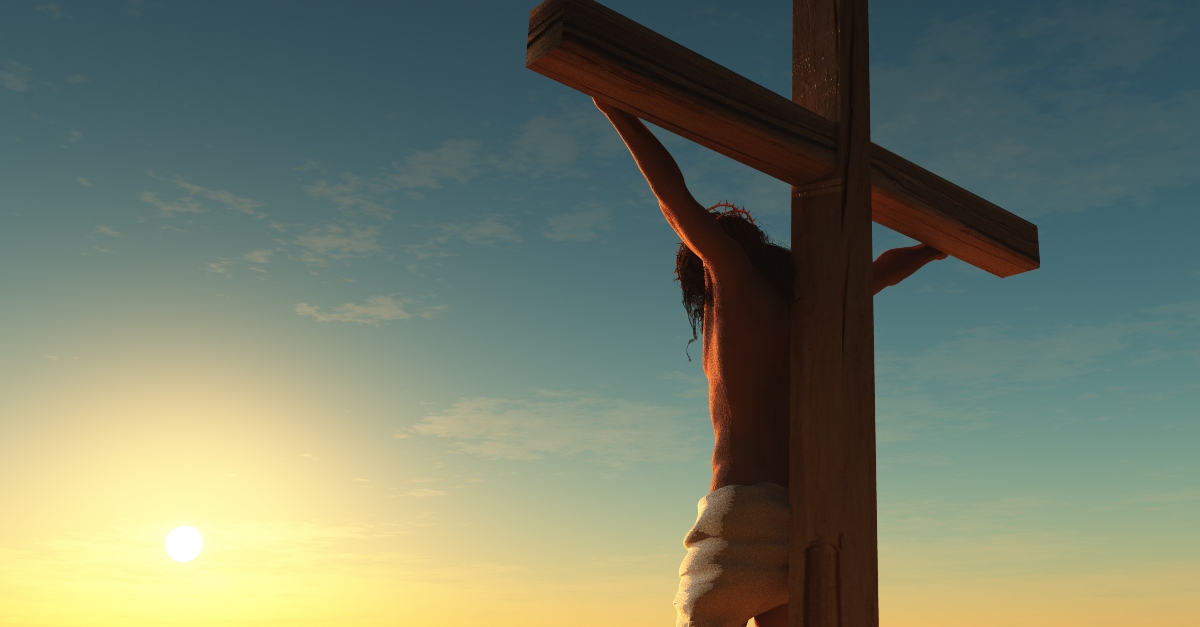 Visage
Part of speech: noun

Meaning: the face or appearance of a person

“His visage was so marred, more than any man.” (Isaiah 52:14)
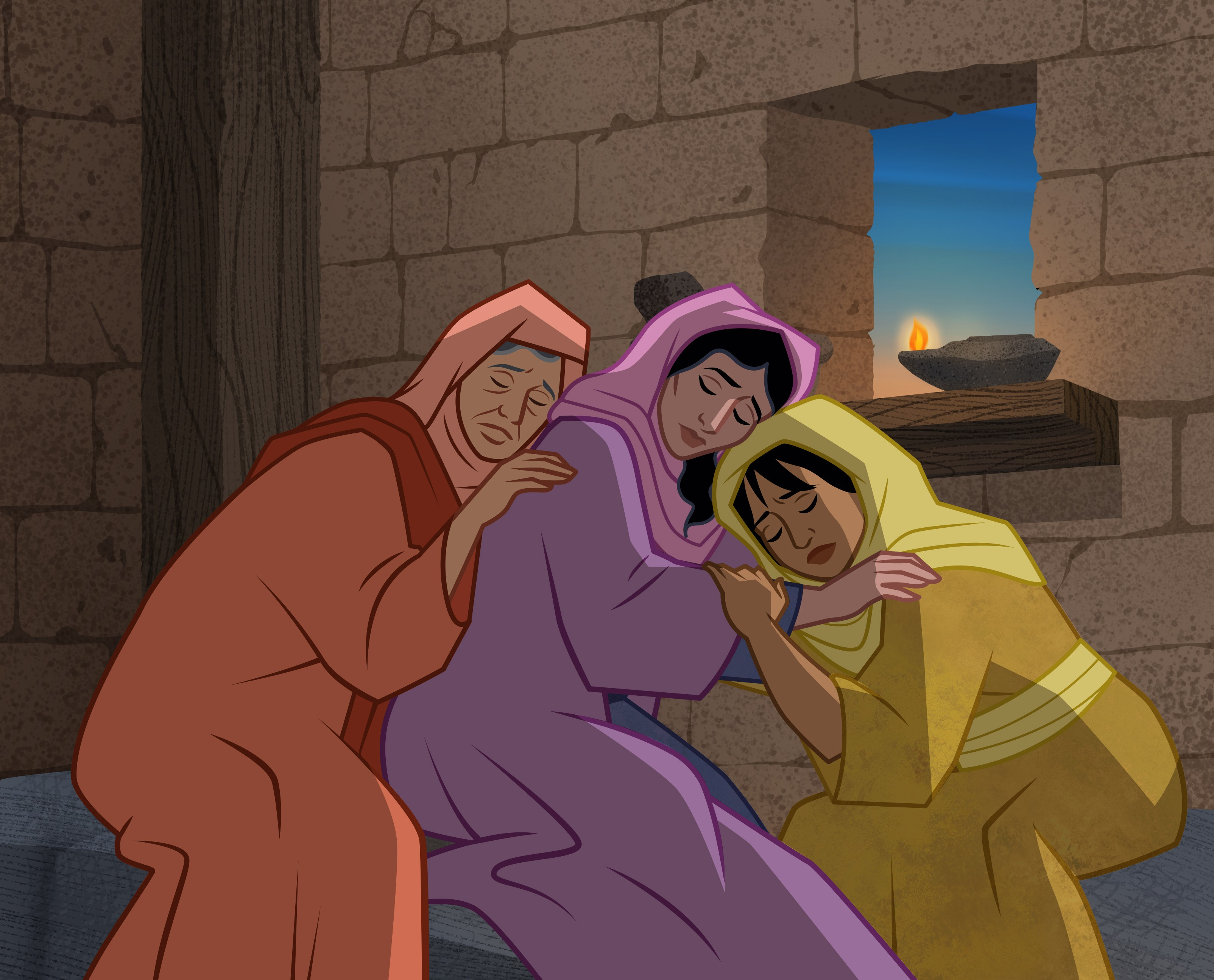 Bereft
Part of speech: adjective

Meaning: deprived of, lacking something

“Then both Mahlon and Chilion also died, and the woman was bereft of her two children and her husband.” (Ruth 1:5)
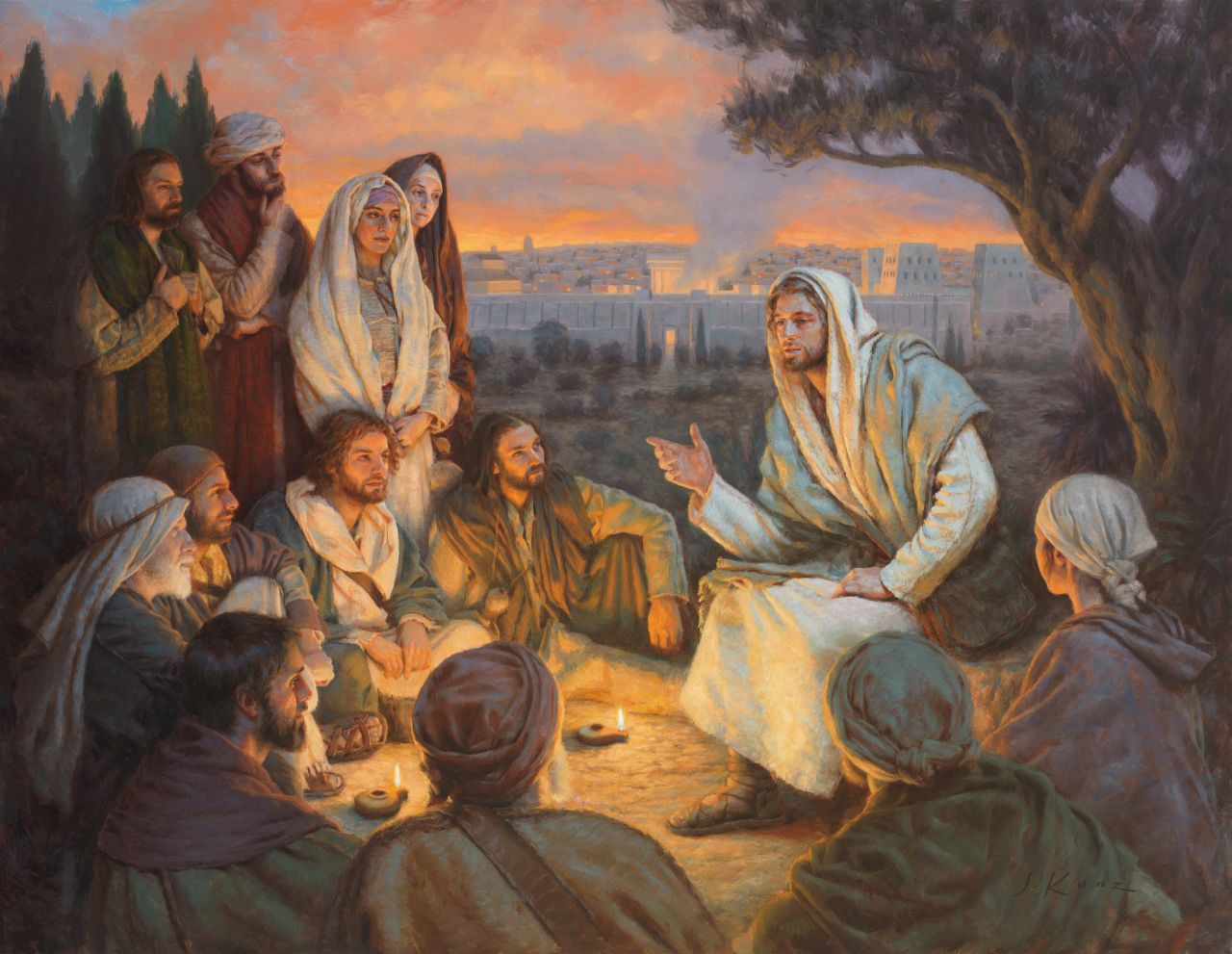 Upbraid
Part of speech: verb

Meaning: to find fault with; to scold

Then he began to upbraid the cities wherein most of his mighty works were done, because they repented not (Matthew 11:20)
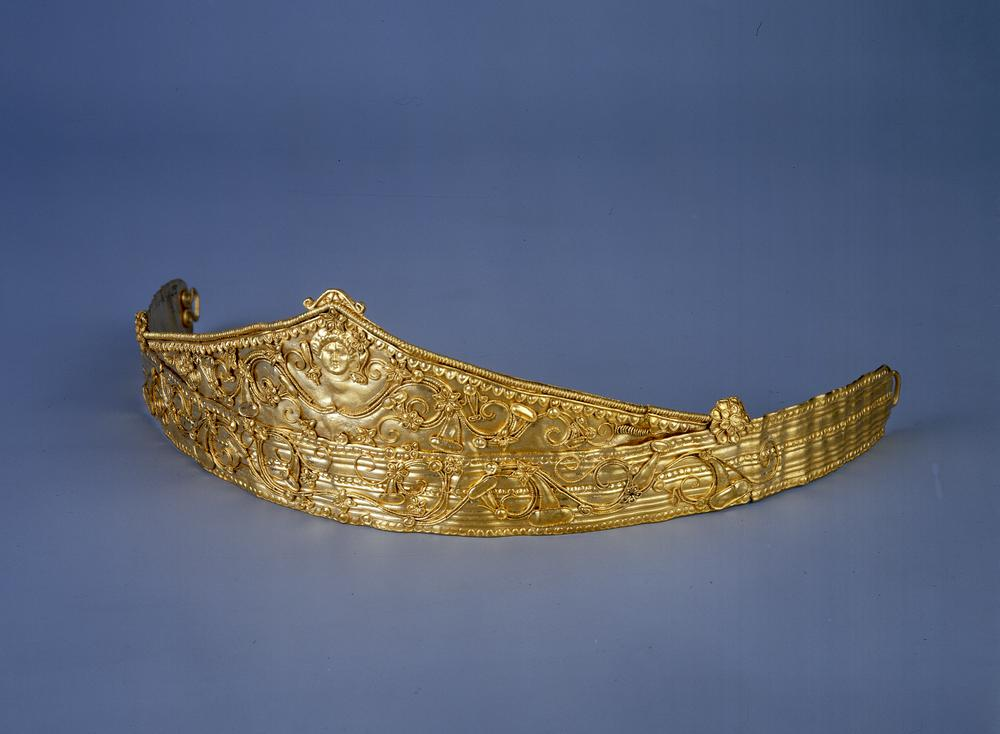 Diadem
Part of speech: noun

Meaning: a crown; a headpiece worn to show royalty or authority

Thus saith the Lord God; Remove the diadem, and take off the crown. (Ezekiel 21:26)
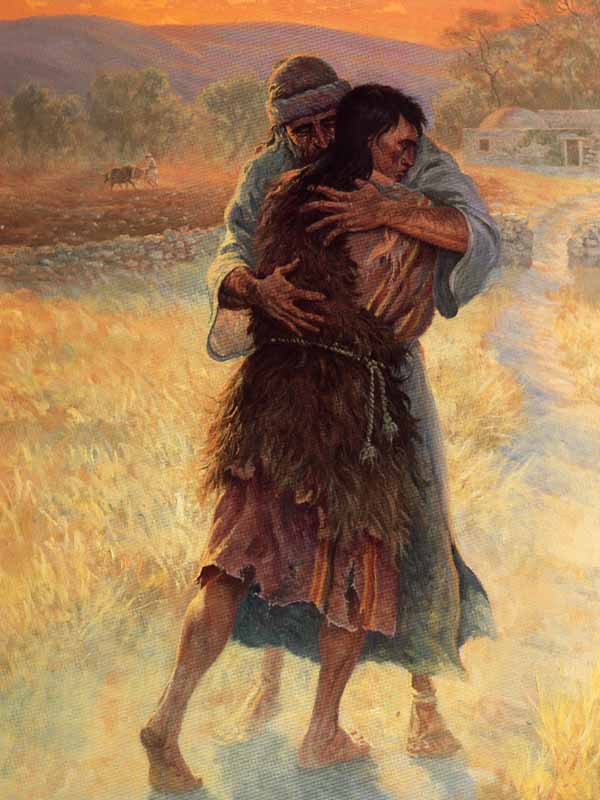 Prodigal
Part of speech: adjective

Meaning: wasteful and extravagant; spending money or using resources freely and recklessly.

The prodigal son realised he should return to his father.
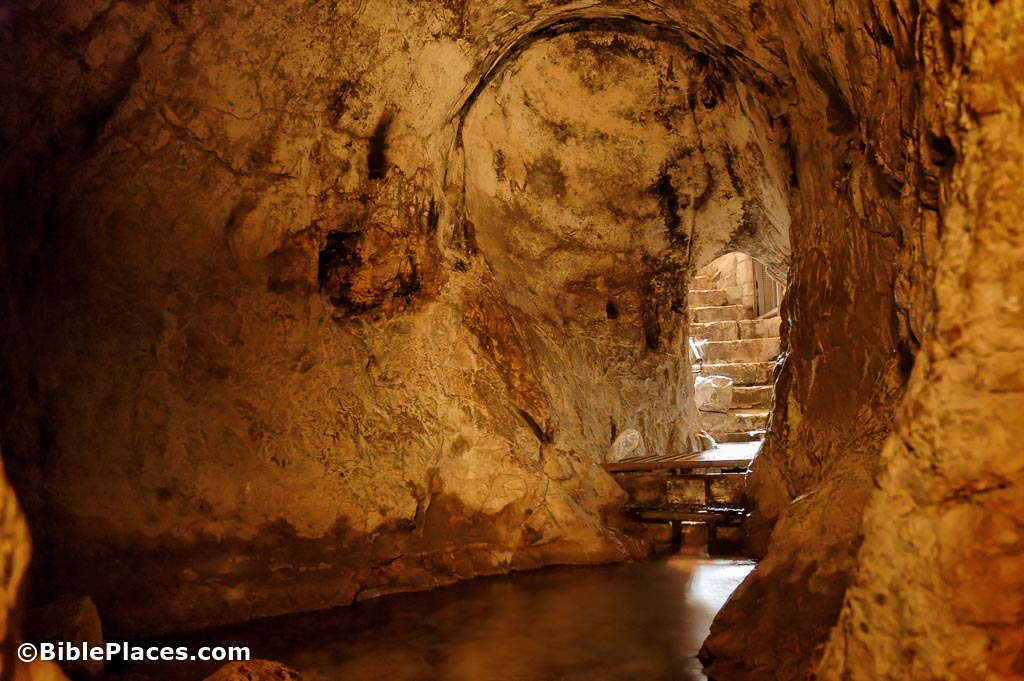 Conduit
Part of speech: noun

Meaning: a channel or tunnel for directing the flow of water

And the rest of the acts of Hezekiah, and all his might, and how he made a pool, and a conduit, and brought water into the city, are they not written in the book of the chronicles of the kings of Judah? (2 Kings 20:20)
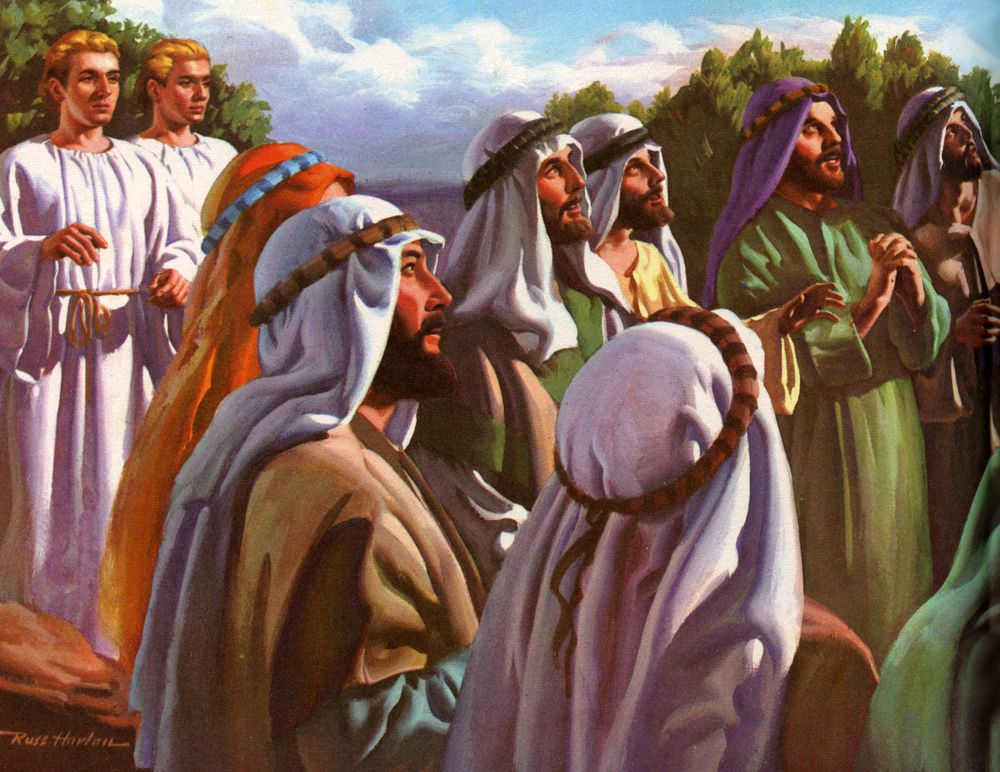 Apparel
Part of speech: noun

Meaning: clothing

And while they looked steadfastly toward heaven as he went up, behold, two men stood by them in white apparel (Acts 1:10)
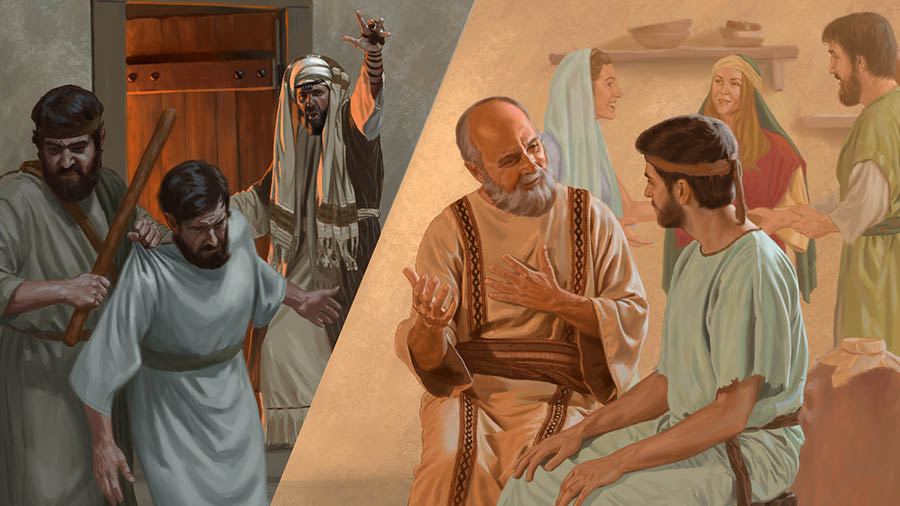 Profane
Part of speech: adjective

Meaning: non-religious; showing disrespect for God or for things that are sacred

But shun profane and vain babblings: for they will increase unto more ungodliness. (2 Timothy 2: 16)